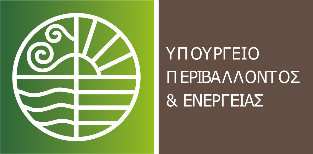 Νέο Πρόγραμμα “ΕΞΟΙΚΟΝΟΜΩ – ΑΥΤΟΝΟΜΩ  …… για ένα έξυπνο σπίτι”
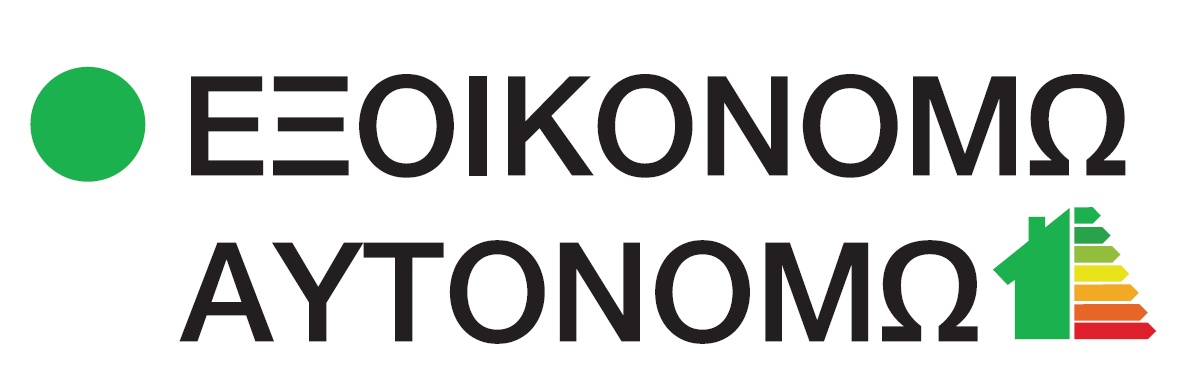 Ένα νέο Πρόγραμμα ενεργειακής αναβάθμισης και αυτονόμησης κατοικιών
…για Έξυπνα Σπίτια
1
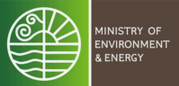 H Εθνική Στρατηγική για την Ενεργειακή Εξοικονόμηση
Το Εθνικό Σχέδιο για την Ενέργεια και το Κλίμα 
της Ελληνικής Κυβέρνησης προβλέπει έως το έως το 2030:
Βελτίωση 38%
της ενεργειακής απόδοσης 
σε σχέση με το 2017
Μείωση 55%
εκπομπών CO2 
σε σχέση με το 2005
~61% 
μερίδιο ΑΠΕ στην ηλεκτροπαραγωγή
2
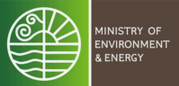 H Εθνική Στρατηγική για την Ενεργειακή Εξοικονόμηση
ΕΞΟΙΚΟΝΟΜΩ ΑΥΤΟΝΟΜΩ για ΕΞΥΠΝΑ ΣΠΙΤΙΑ
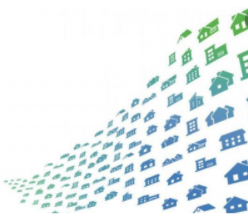 Ενεργειακή Εξοικονόμηση για Δημόσια Κτίρια
Ενεργειακή Εξοικονόμηση Βιομηχανία & Επιχειρήσεις
Πράσινο 
Κύμα 
Ανακαίνισης
Ενεργειακή Εξοικονόμηση στον Τουρισμό
3
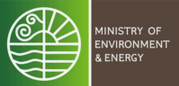 Χρηματοδότηση και αποτελέσματα
4
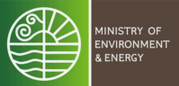 Χρονοδιάγραμμα Έναρξης Υποβολής αιτήσεων
5
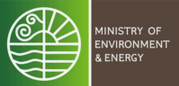 Η νέα προσέγγιση: Κίνητρα
Αυξημένο βασικό ποσοστό και ειδικά κίνητρα επιχορήγησης για έως και 95% ενίσχυση.
*Υποβάλλεται συνδυαστικά από αιτήσεις των διαμερισμάτων μιας πολυκατοικίας όπου δηλώνουν ότι επιθυμούν πέρα από τις δικές τους παρεμβάσεις να πραγματοποιήσουν και κοινόχρηστες 

**Ειδική αίτηση όπου δίνει τη δυνατότητα για υλοποίηση μόνο κοινόχρηστων παρεμβάσεων σε μια πολυκατοικία
6
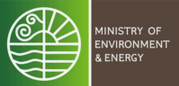 Η νέα προσέγγιση: Κίνητρα
Αυξημένο βασικό ποσοστό και ειδικά κίνητρα επιχορήγησης, για έως και 95% ενίσχυση.

Επί του βασικού ποσοστού επιχορήγησης, προστίθεται επιπλέον ειδική προσαύξηση 10% λόγω COVID – 19.

Σε κτίρια ενεργειακής κατηγορίας Η και Ζ (μονοκατοικίες, μεμονωμένα διαμερίσματα, πολυκατοικίες Τύπου Α), εφόσον επιτευχθεί αναβάθμιση σε τουλάχιστον Β’ ενεργειακή κατηγορία, προστίθεται ενεργειακό premium +10%. 

Ειδικά για τους δήμους που ανήκουν σε λιγνιτικές περιοχές, το βασικό ποσοστό επιχορήγησης, προσαυξάνεται κατά 10%.

Ακόμα,
Ανώτατος επιλέξιμος προϋπολογισμός συνολικών παρεμβάσεων 50.000€ ανά επιλέξιμη κατοικία ή 100.000€ ανά ΑΦΜ Ωφελούμενου Δικαιούχου

80.000€ ανώτατος επιλέξιμος προϋπολογισμός κοινόχρηστων παρεμβάσεων σε πολυκατοικίες.
7
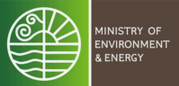 Νέα χαρακτηριστικά – επιλέξιμες παρεμβάσεις
Διατήρηση και διεύρυνση των επιλέξιμων παρεμβάσεων εξοικονόμησης
- Θερμομόνωση
 Κουφώματα
 Σύστημα θέρμανσης – ψύξης
 Σύστημα Ζεστού Νερού Χρήσης
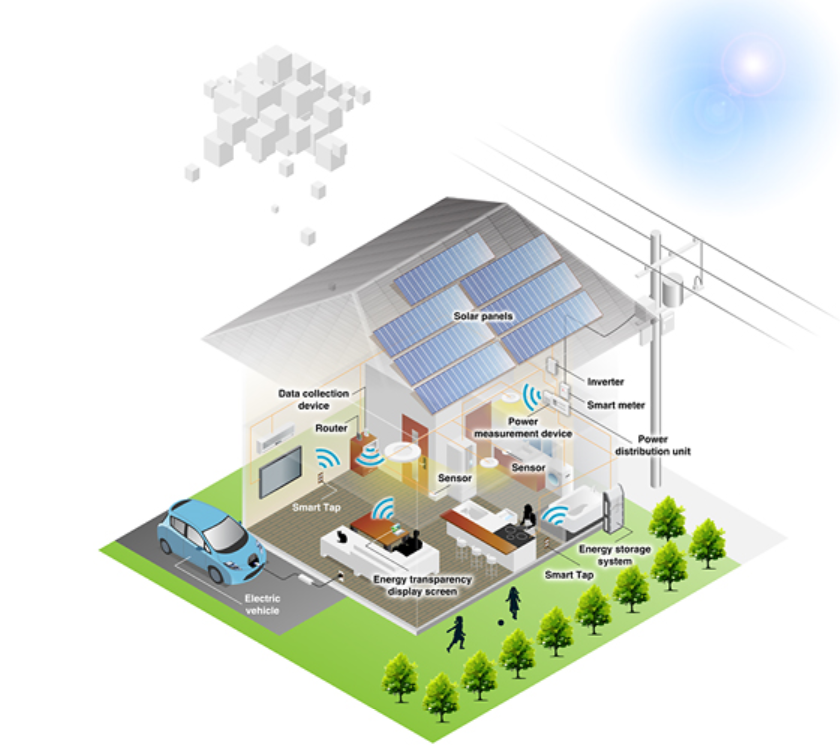 Έξυπνα συστήματα (Smart Home)
 Φωτισμού
 Θέρμανσης/ψύξης
 Απομακρυσμένου ελέγχου και παρακολούθησης
Ενίσχυση ενεργειακής αυτονομίας
 Συστήματα ηλεκτροπαραγωγής από ΑΠΕ
 Συστήματα αποθήκευσης
 Υποδομές φόρτισης ηλεκτρικών οχημάτων
8
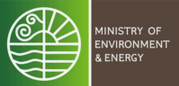 Προσδοκώμενα αποτελέσματα
Κινητοποίηση της αγοράς για την υλοποίηση επενδύσεων σε κτιριακές  υποδομές.
1
Διατήρηση  υφιστάμενων και δημιουργία νέων θέσεων εργασίας
2
Δημιουργία προστιθέμενης αξίας στο κτιριακό απόθεμα της Χώρας.
3
ΕΞΟΙΚΟΝΟΜΩ ΑΥΤΟΝΟΜΩ
Συμβολή στην επίτευξη των στόχων της Εθνικής Στρατηγικής 
  για την Ενέργεια και το Κλίμα.
4
Αντιμετώπιση της ενεργειακής φτώχειας, αφού μειώνεται το   κόστος ενέργειας για τις χαμηλές εισοδηματικές κατηγορίες.
5
6
Μείωση του ενεργειακού κόστους για τα νοικοκυριά
9
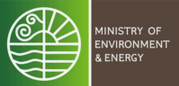 ΕΞΟΙΚΟΝΟΜΩ - ΑΥΤΟΝΟΜΩ 2020, Σε αριθμούς
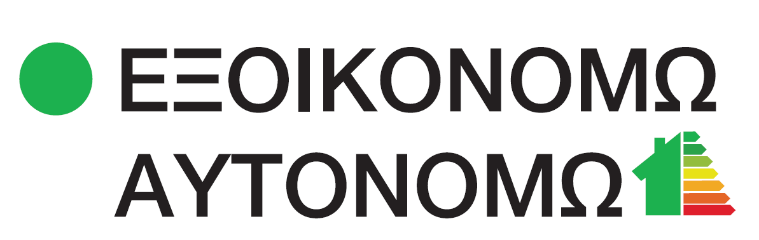 10